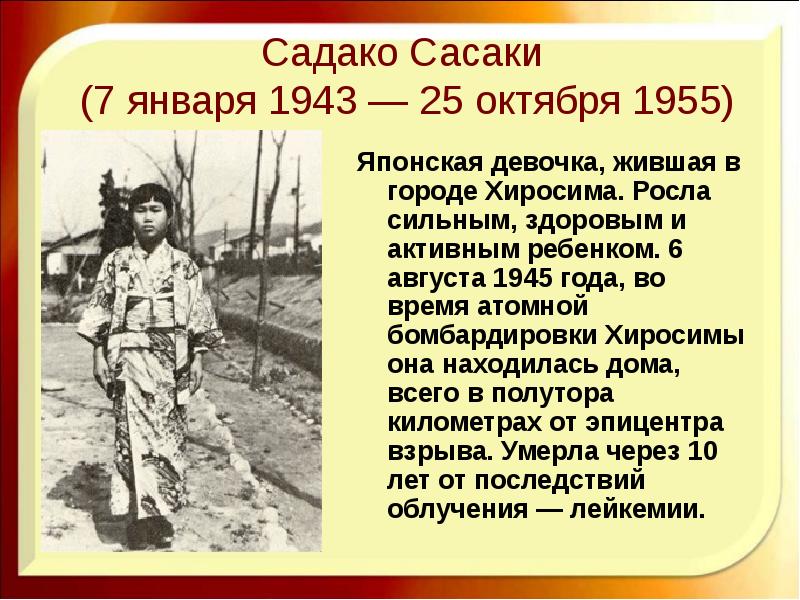 Правила оригамистов.1) Работай старательно.2) Складывай на столе.3) Линию сгиба проводи аккуратно и с нажимом.4) Всегда держи фигурку так, как тебе показывают.5) Хочешь спросить – подними руку, не выкрикивай.6) Сделал правильно сам – помоги соседу.7) Соблюдай правила работы с ножницами.8) После работы убери за собой весь мусор.